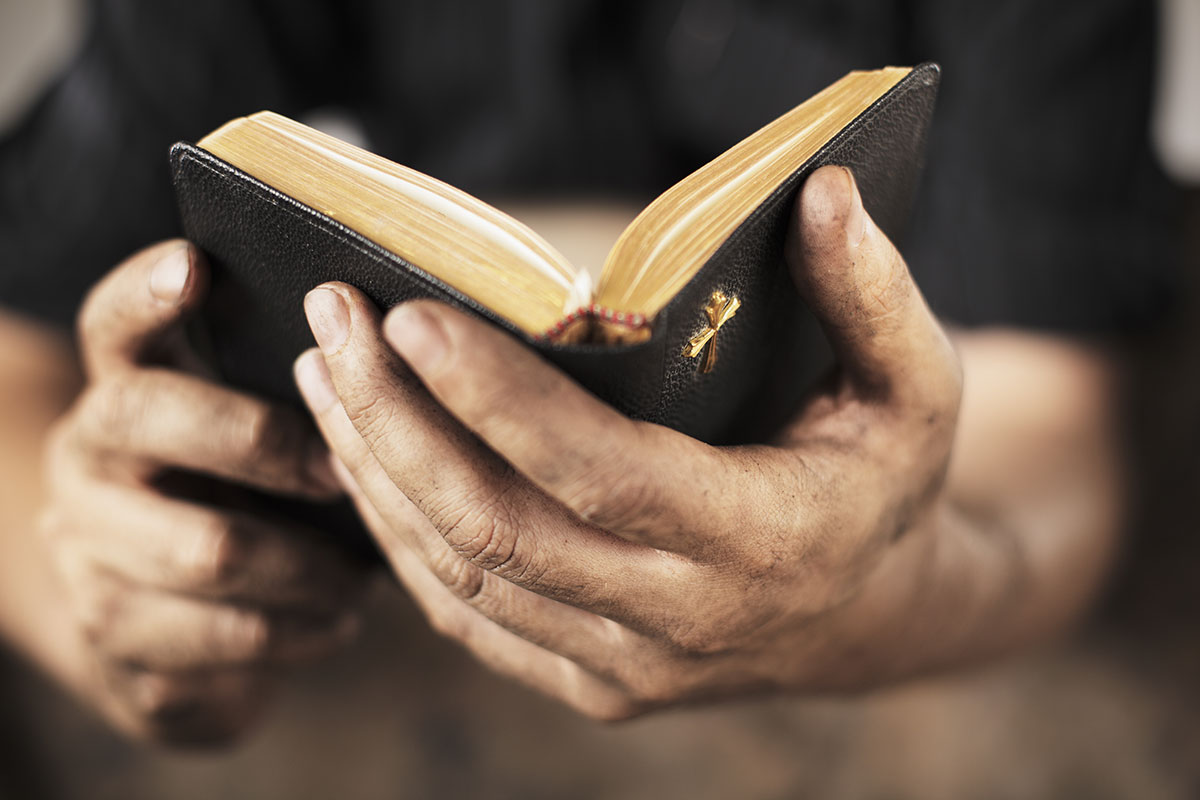 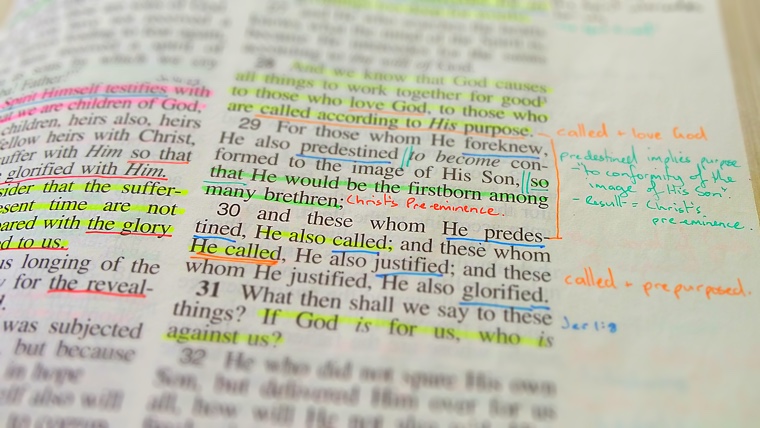 How to Make Our Gospel Meeting a Success!
Churchofchristtucson.org
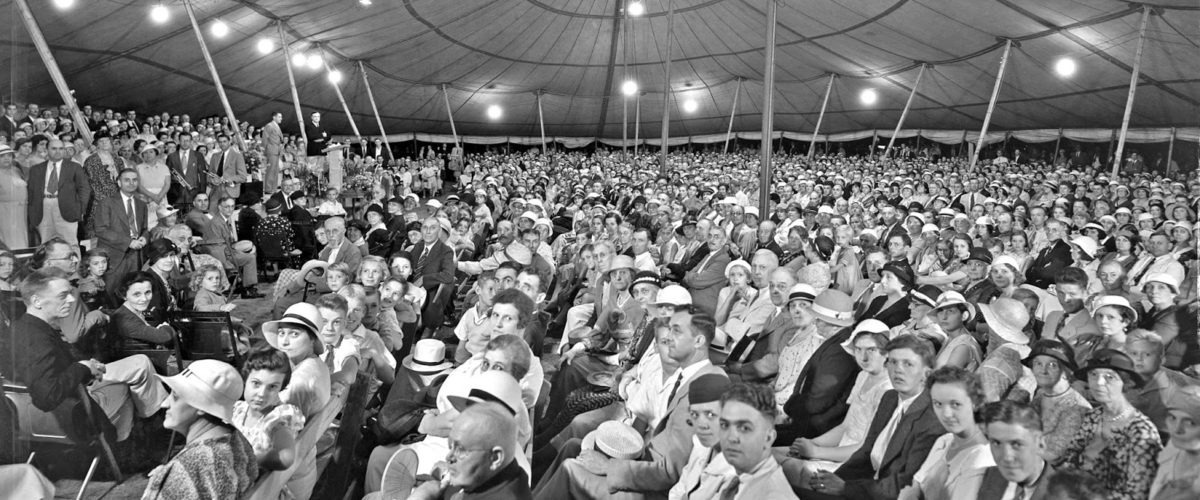 What Can I Do to Make This Meeting Successful?
Attend Every Service                                                  Hebrews 10:23-25; Ephesians 4:16
 Invite People You Know                                        2 Timothy 2:2; Proverbs 11:30
 Not Only Invite, But Bring                                Acts 10:21-27
 Welcome Everyone                                              Philippians 2:4; James 2:1-7
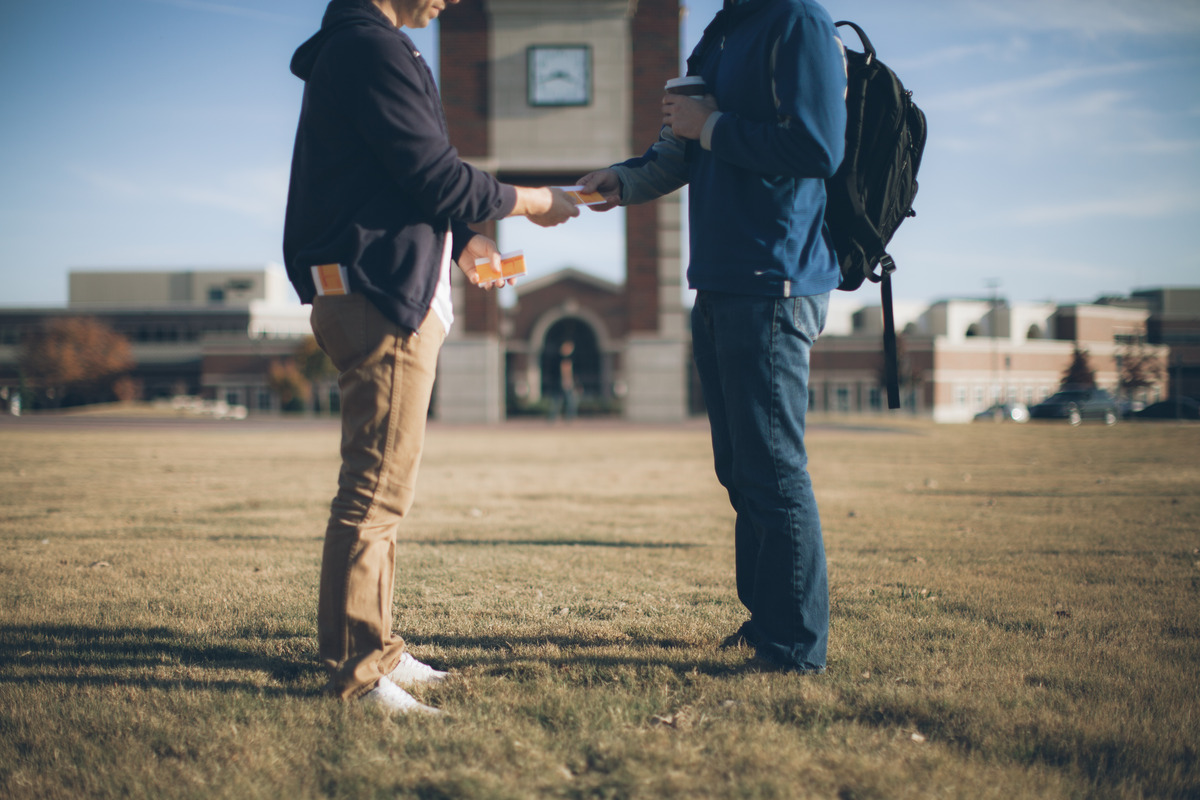 What Can I Do to Make This Meeting Successful?
Sing!                                                                                   Psalm 100:1-5
 Pay Attention                                                                     Acts 10:33
 Come Early                                                                           Psalm 69:9a
 Pray for the Meeting                                                 Colossians 4:3; 2 Thessalonians 3:1
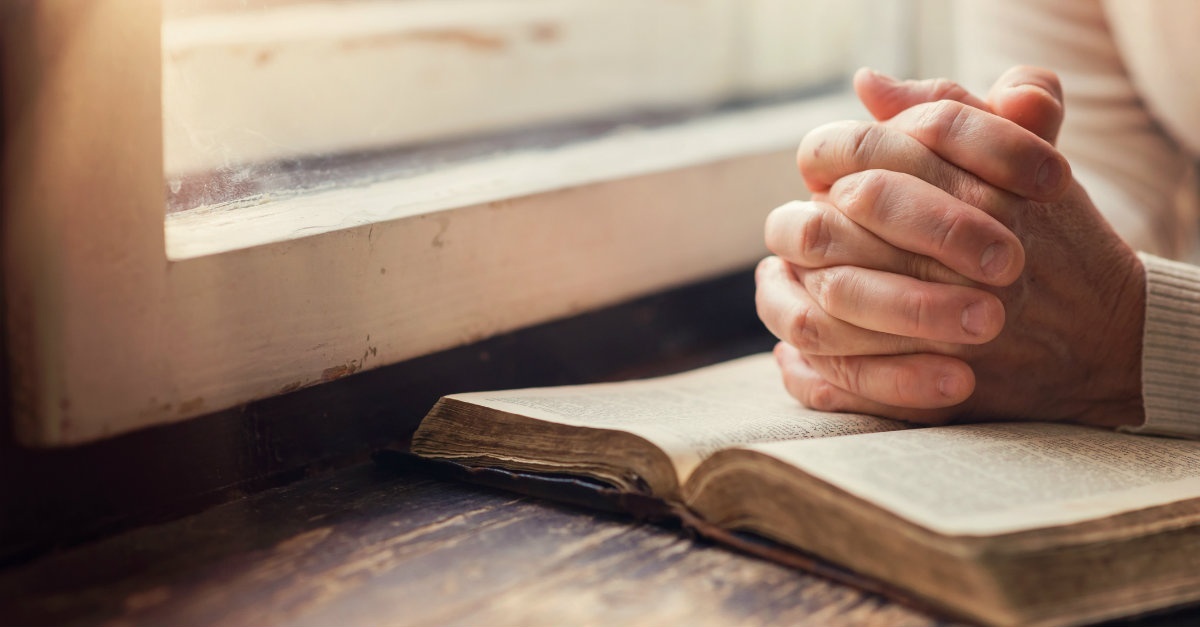 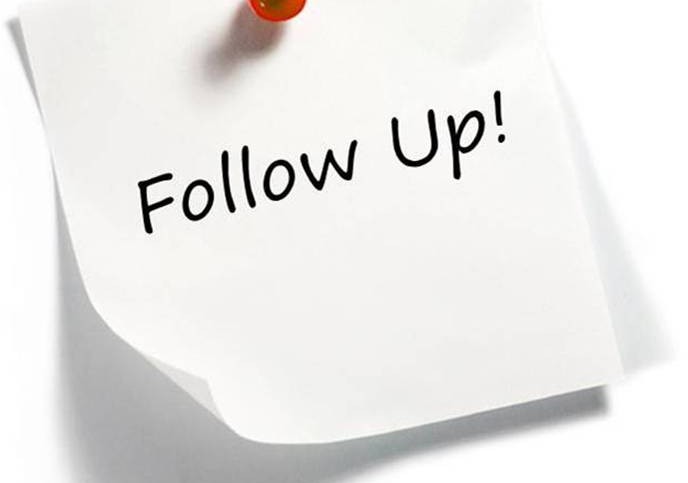 What Do We Do After the Meeting?
Follow-Up                                                                        1 Corinthians 3:6; Galatians 6:9
 Get Copies of the Lessons                                               Ecclesiastes 11:6
 Make up Your Mind to Try Harder Next Meeting Luke 15:4; 1 Thessalonians 4:1
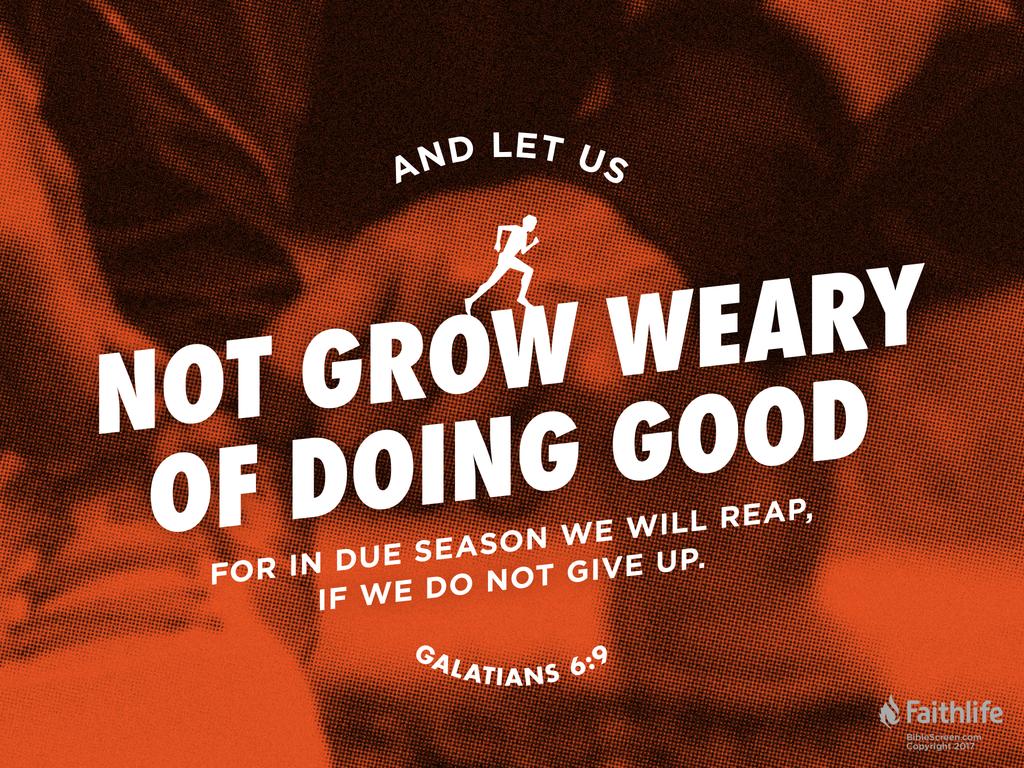